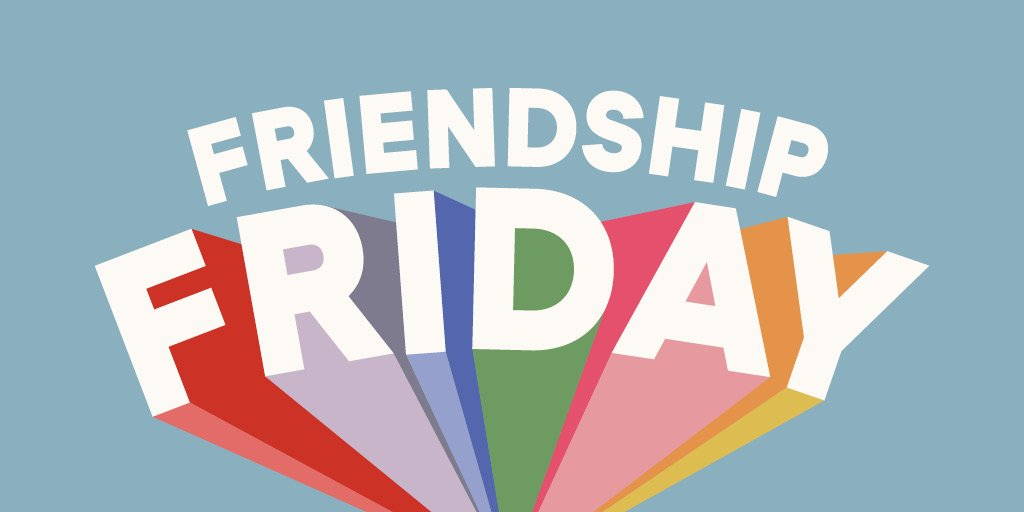 A community connection day
Which charity do we support?
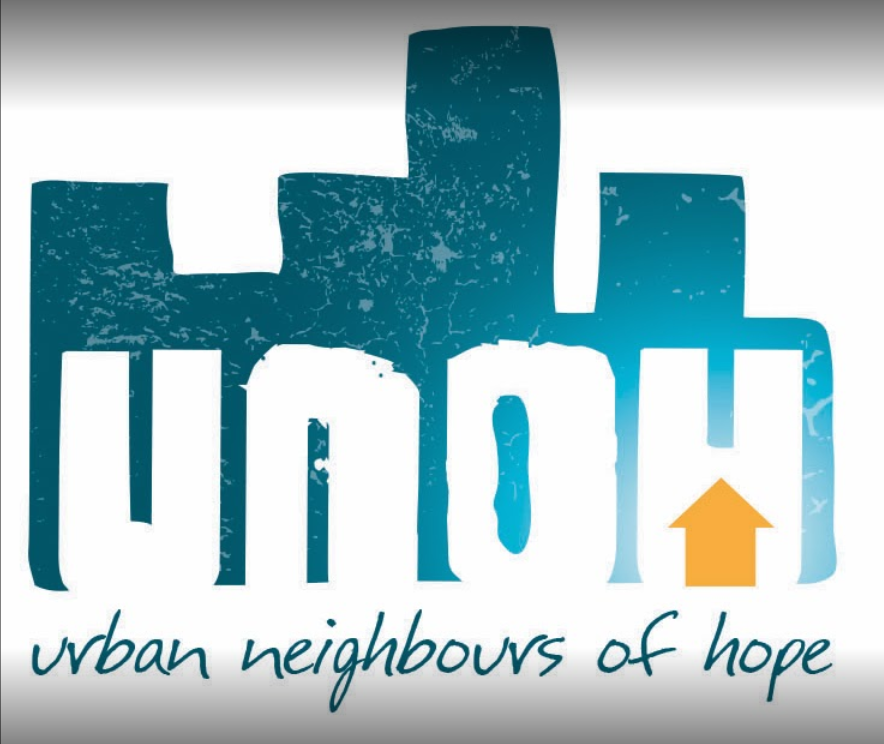 Grapongdeang School
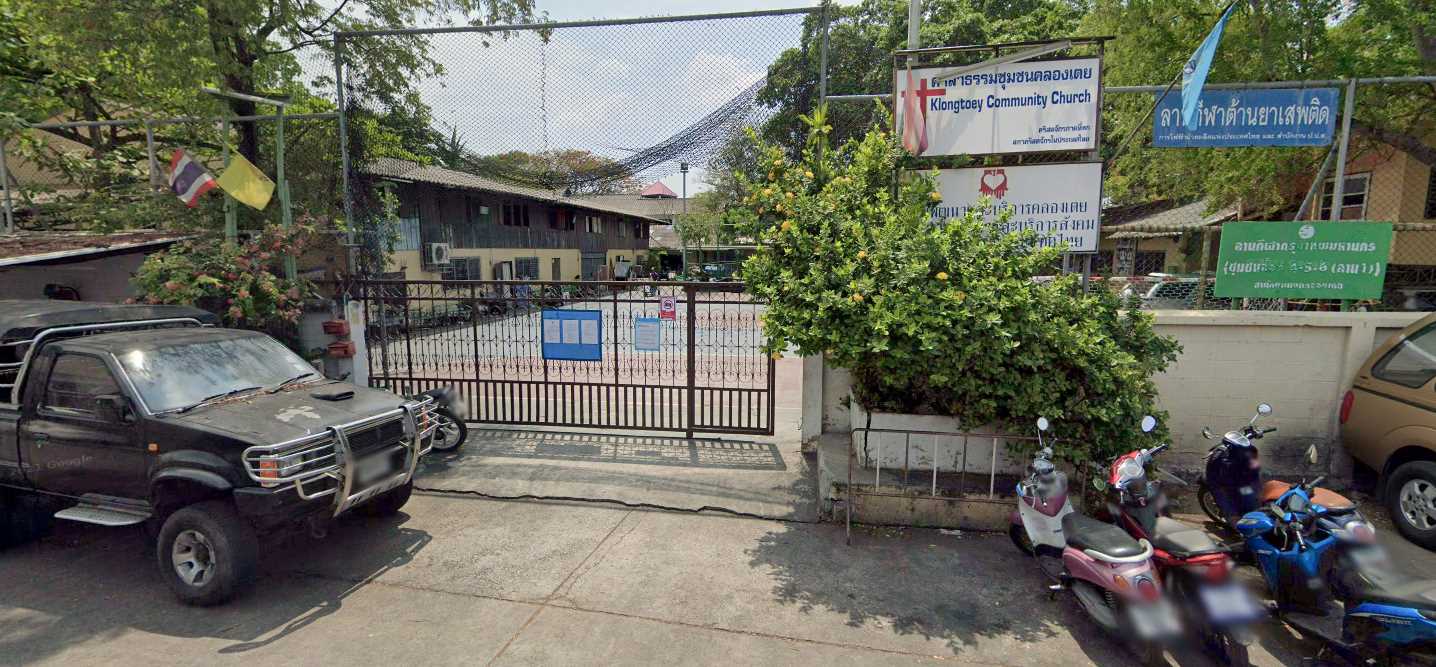 Where is it?
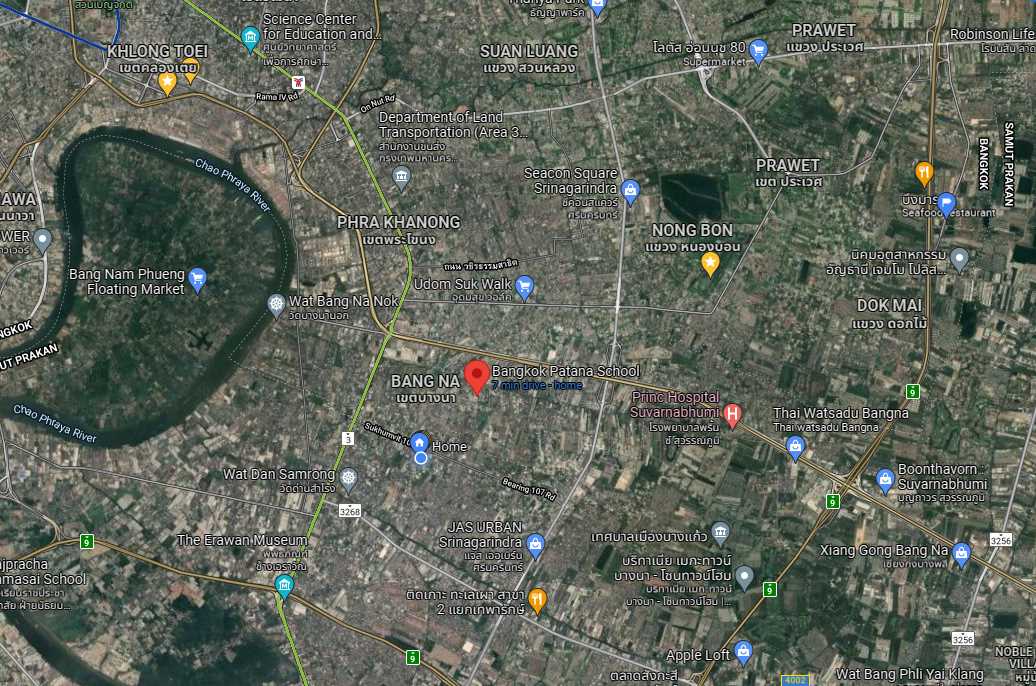 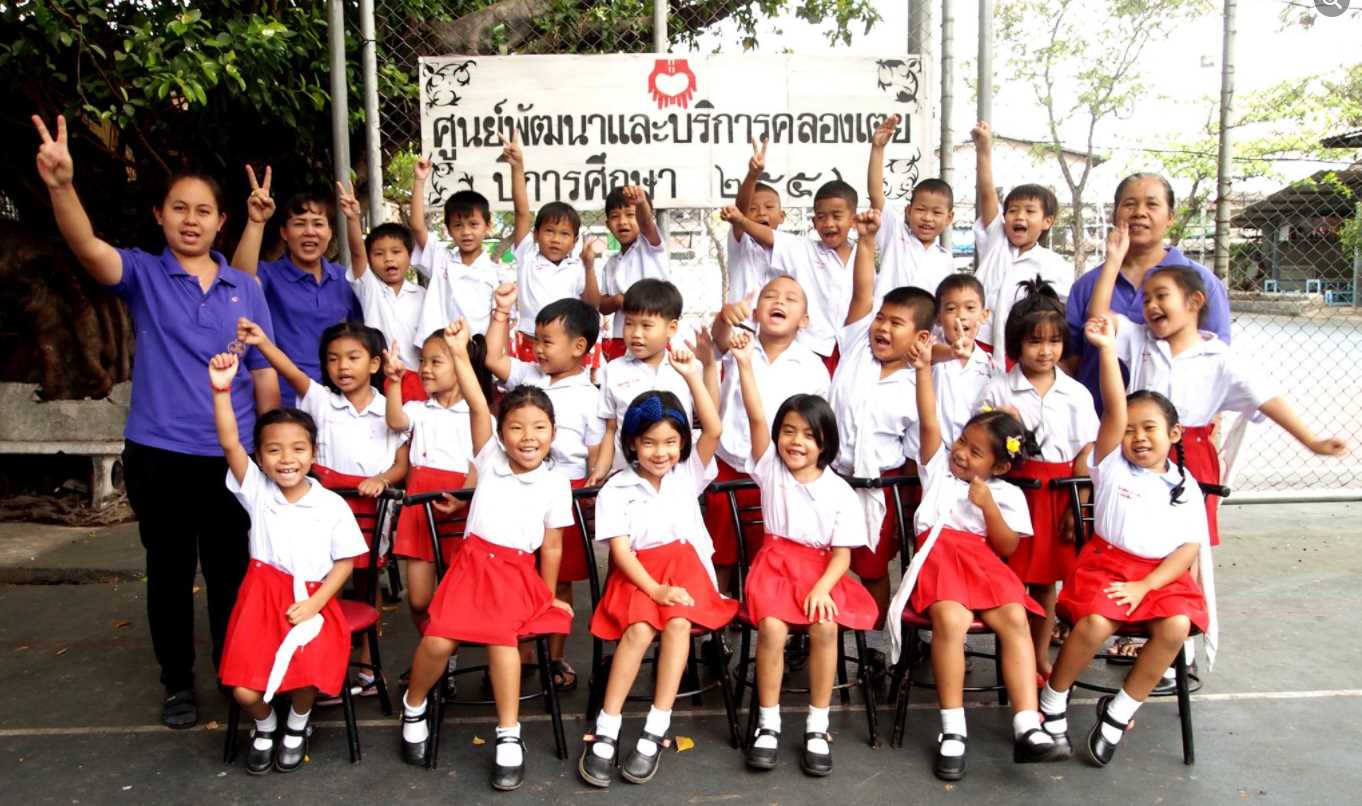 These are some of the students who go to this school.
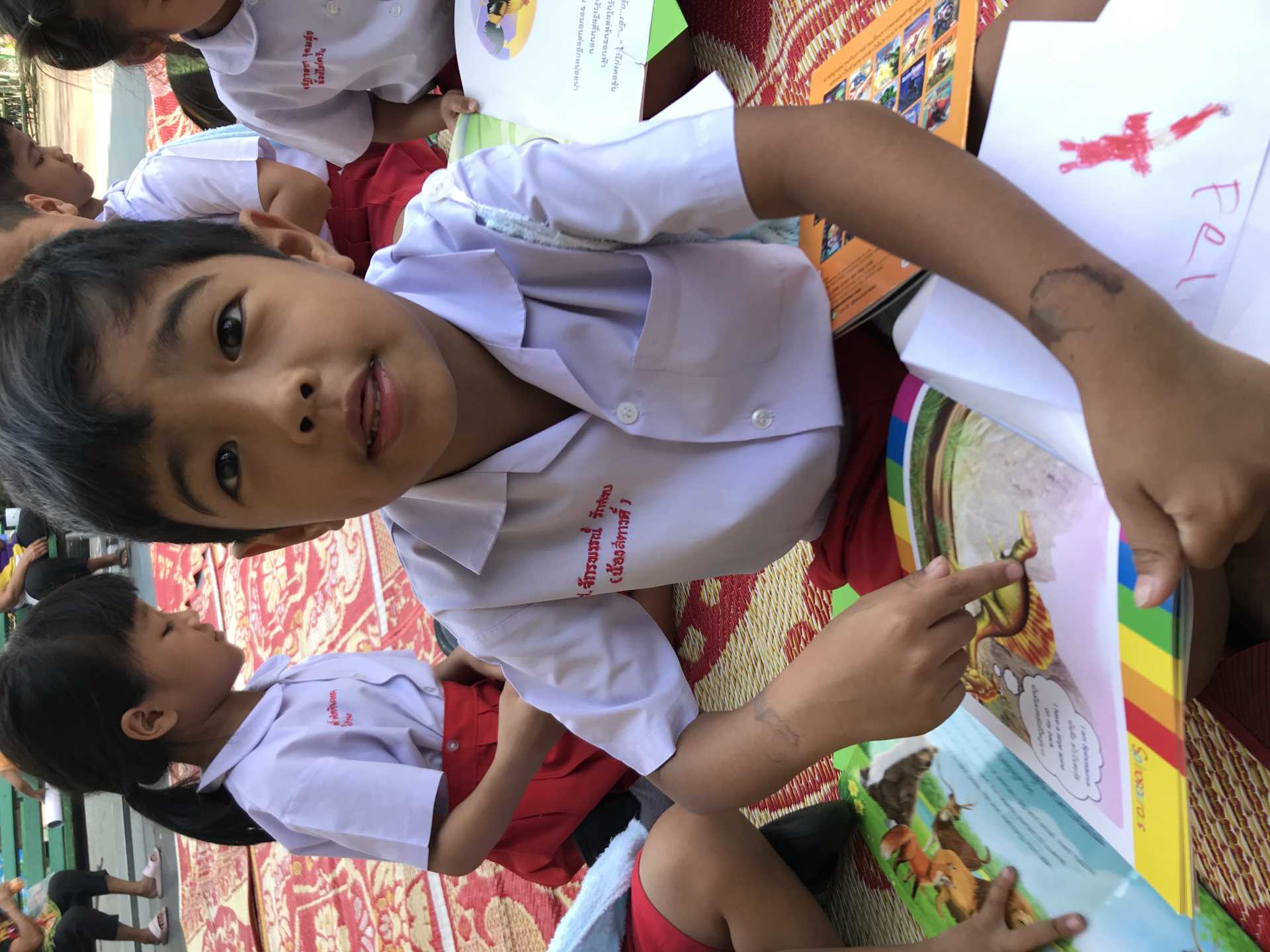 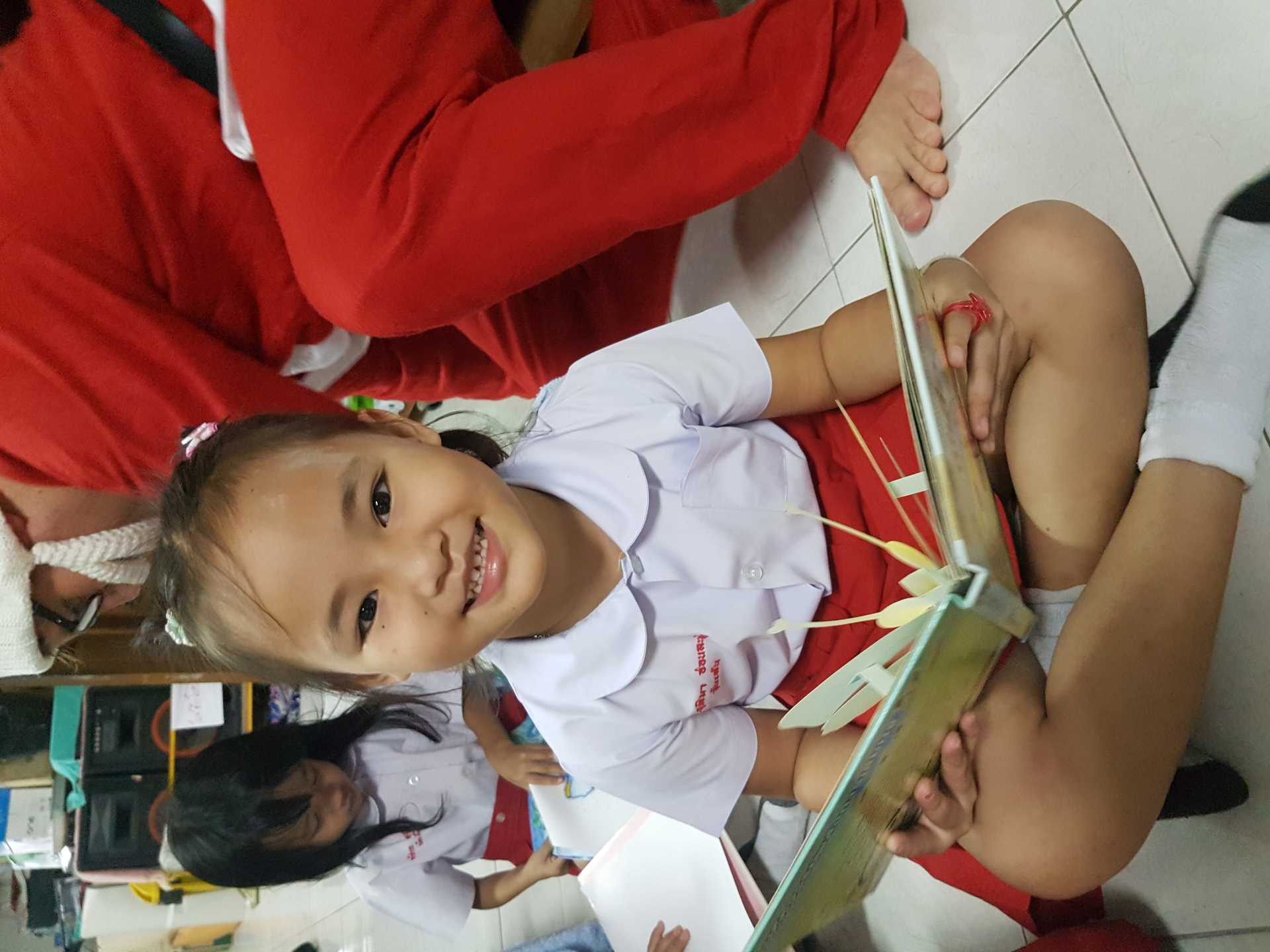 How are we the same as them?
What questions could you ask them to find out more about them?
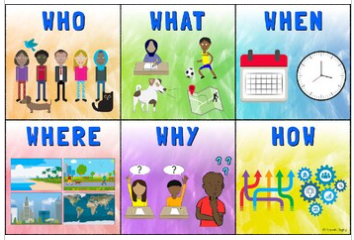 Let's make cards to say hello to them.  We can post them from our school shop!
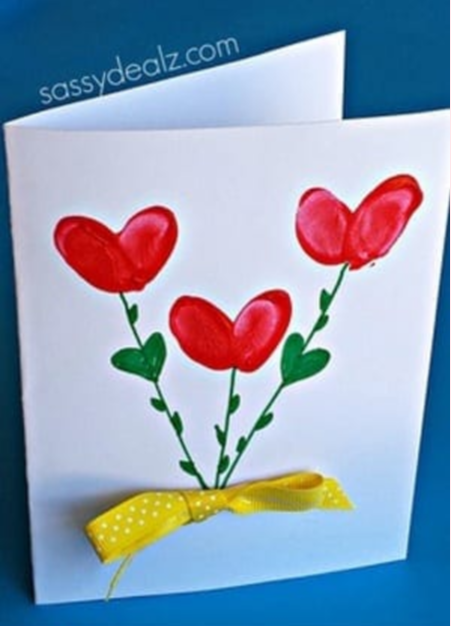 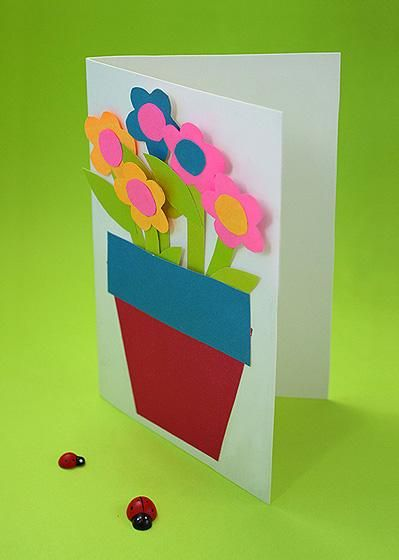 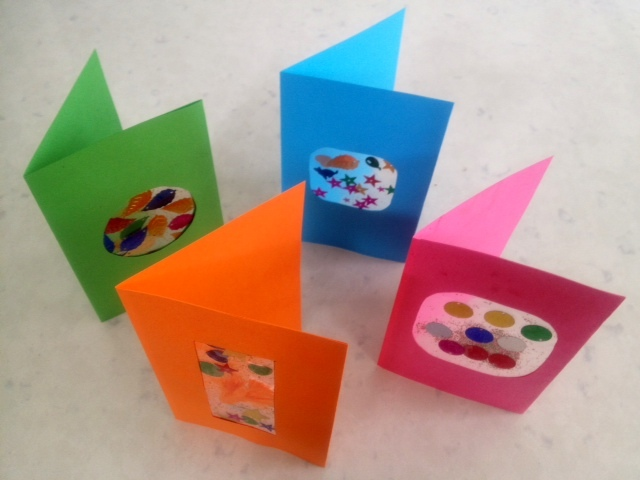 Write a message inside!
Why do we raise money for the children at Grapongdeang school?
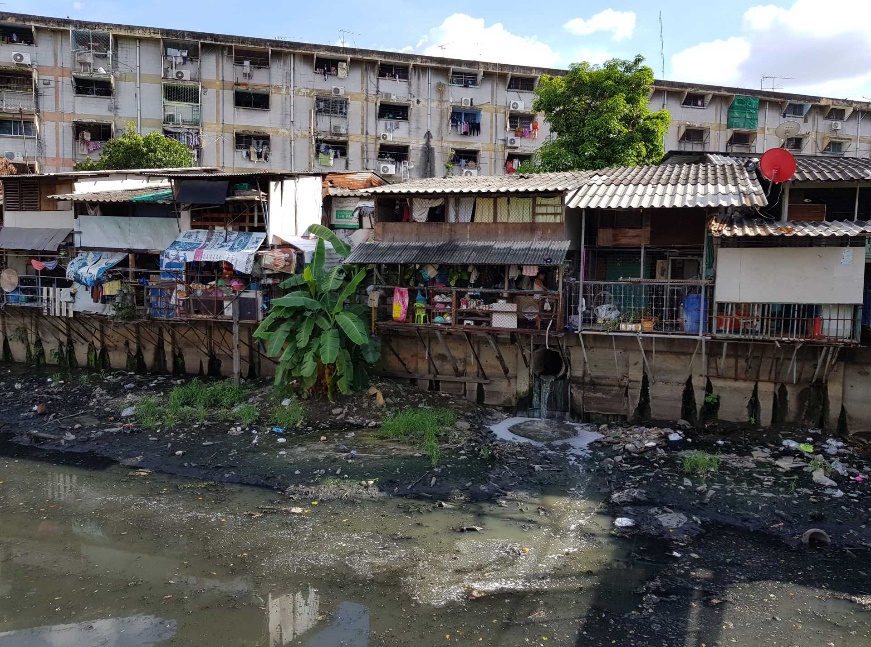 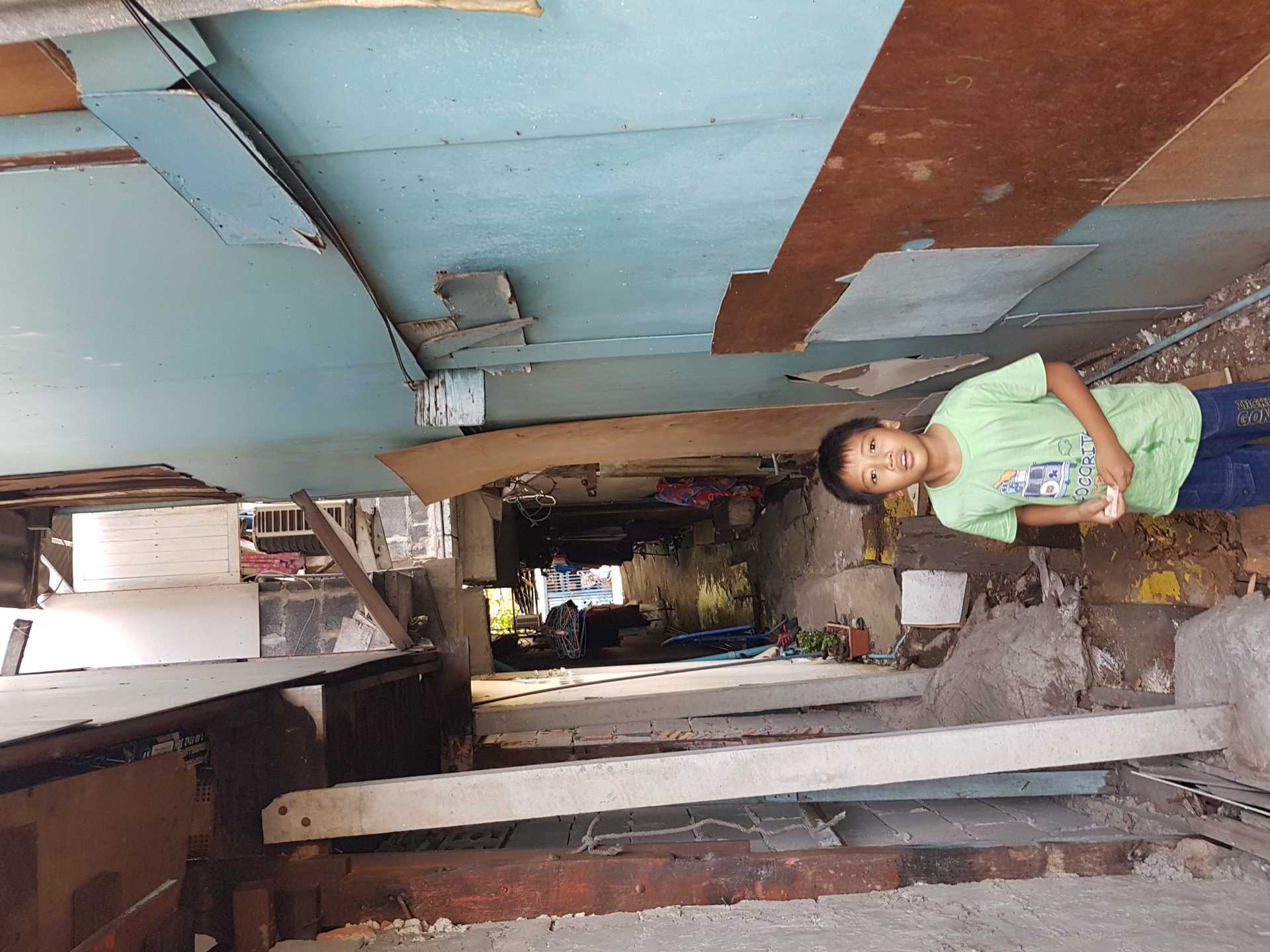 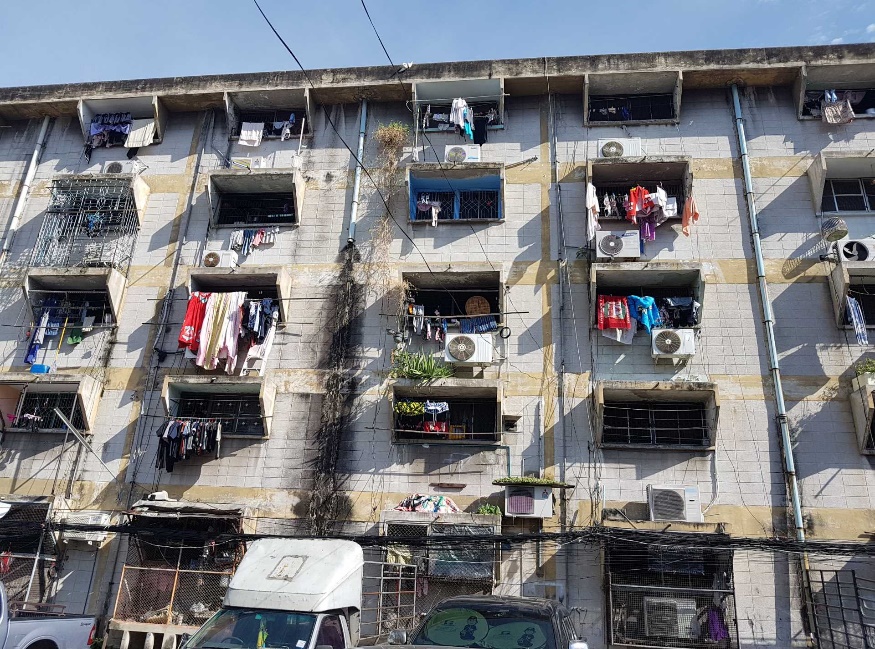 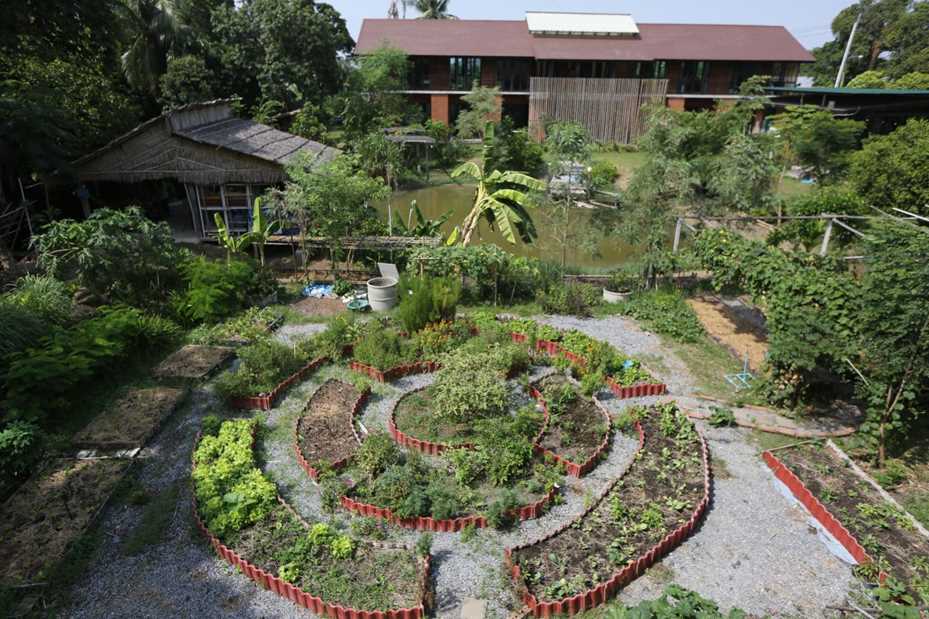 A new community garden
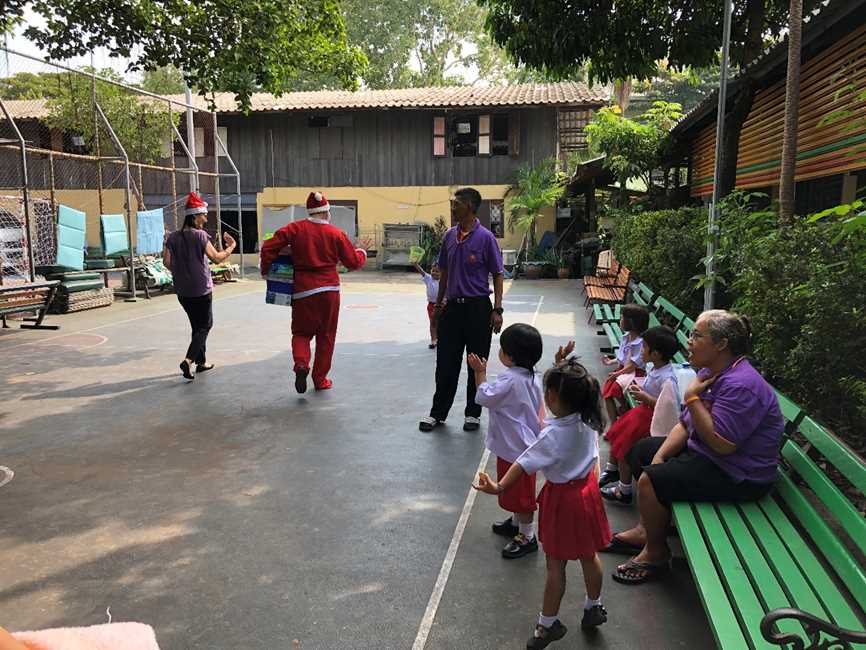 A new school roof
And coming up soon...
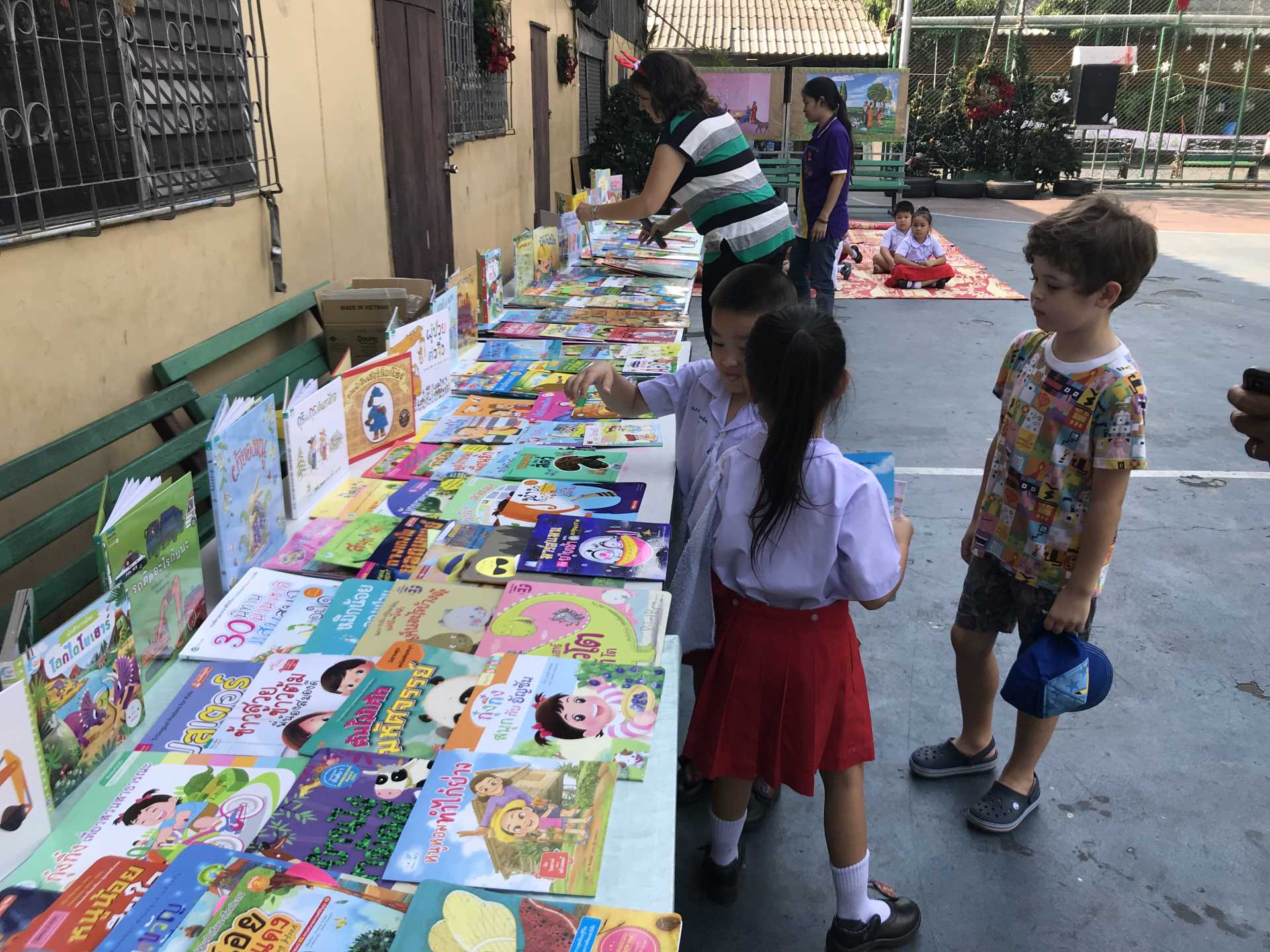 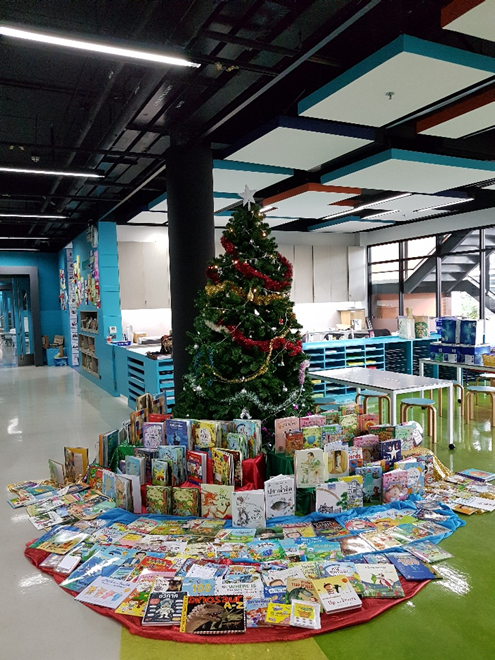 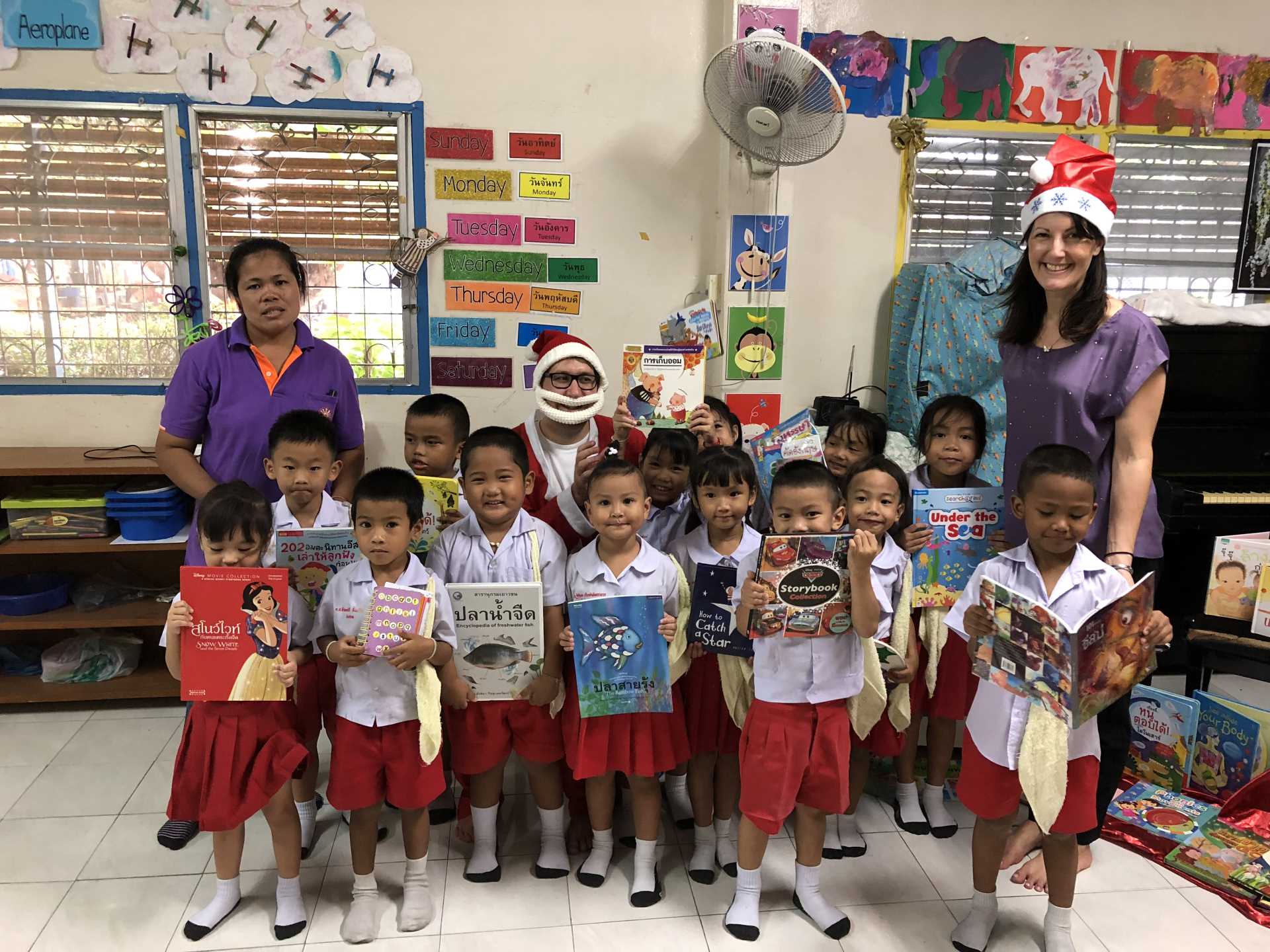